h
Volume: Volume of a Pyramid
Intelligent Practice
Silent 
Teacher
Narration
Your Turn
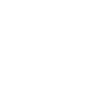 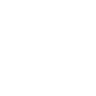 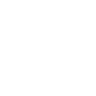 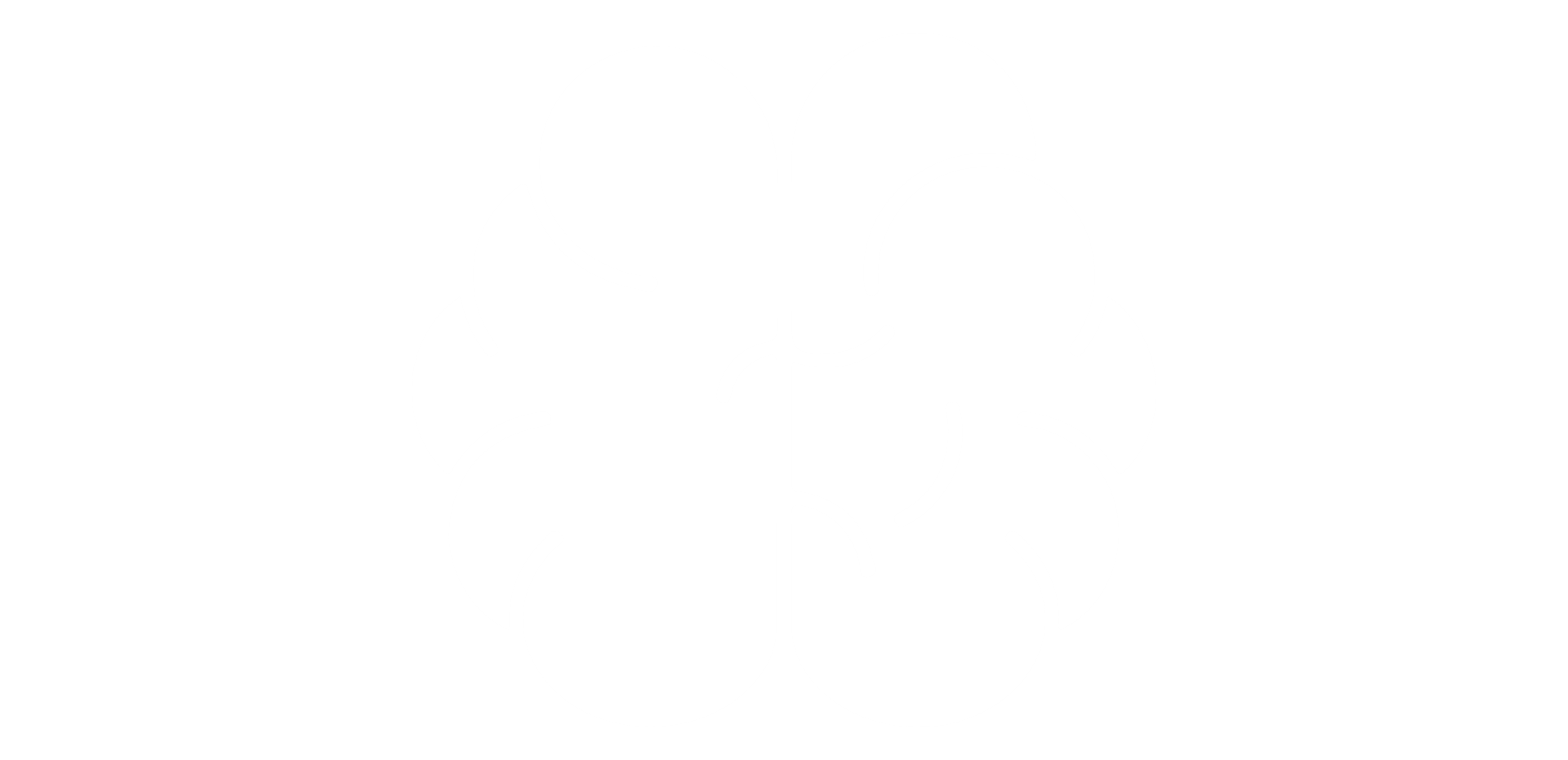 A
Example
10 cm
10 cm
Worked Example
Your Turn
6 cm
6 cm
4 cm
8 cm
@beckyhall75
[Speaker Notes: WE: 80cm3
YT: 160 cm3]
5 cm
5 cm
15 cm
15 cm
7.5 cm
75 cm
6 cm
3 cm
30 cm
6 cm
5 cm
2.5 cm
25 cm
6 cm
6 cm
5 cm
15 cm
5 cm
@beckyhall75
5 cm
5 cm
15 cm
15 cm
7.5 cm
75 cm
V = 50 cm3
V = 75 cm3
6 cm
3 cm
30 cm
6 cm
5 cm
2.5 cm
25 cm
V = 150 cm3
V = 9.375 cm3
6 cm
V = 150 cm3
V = 9375 cm3
6 cm
5 cm
15 cm
5 cm
@beckyhall75